Philippines campaign 1944-1945
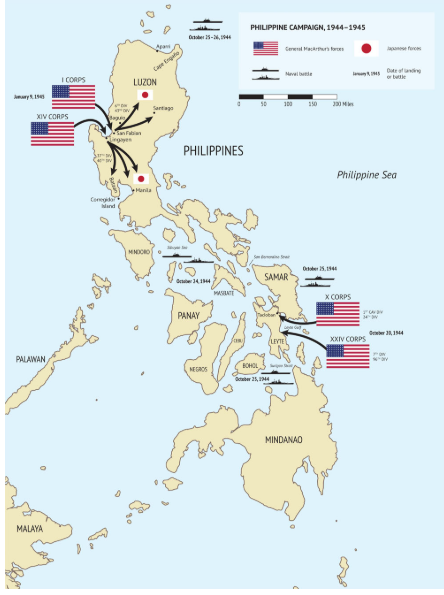 US assemble armada
8 large , 27 small carriers
12 battleships, ….300 ships 
+ 1,500 planes
Land 1.2 million soldiers 
Support from 200,000 Filipinos
Japanese army of 500,000
Unable to prevent invasion
Macarthur returns ( most restaged photo in US history)…this shot too deep…looks ridiculous
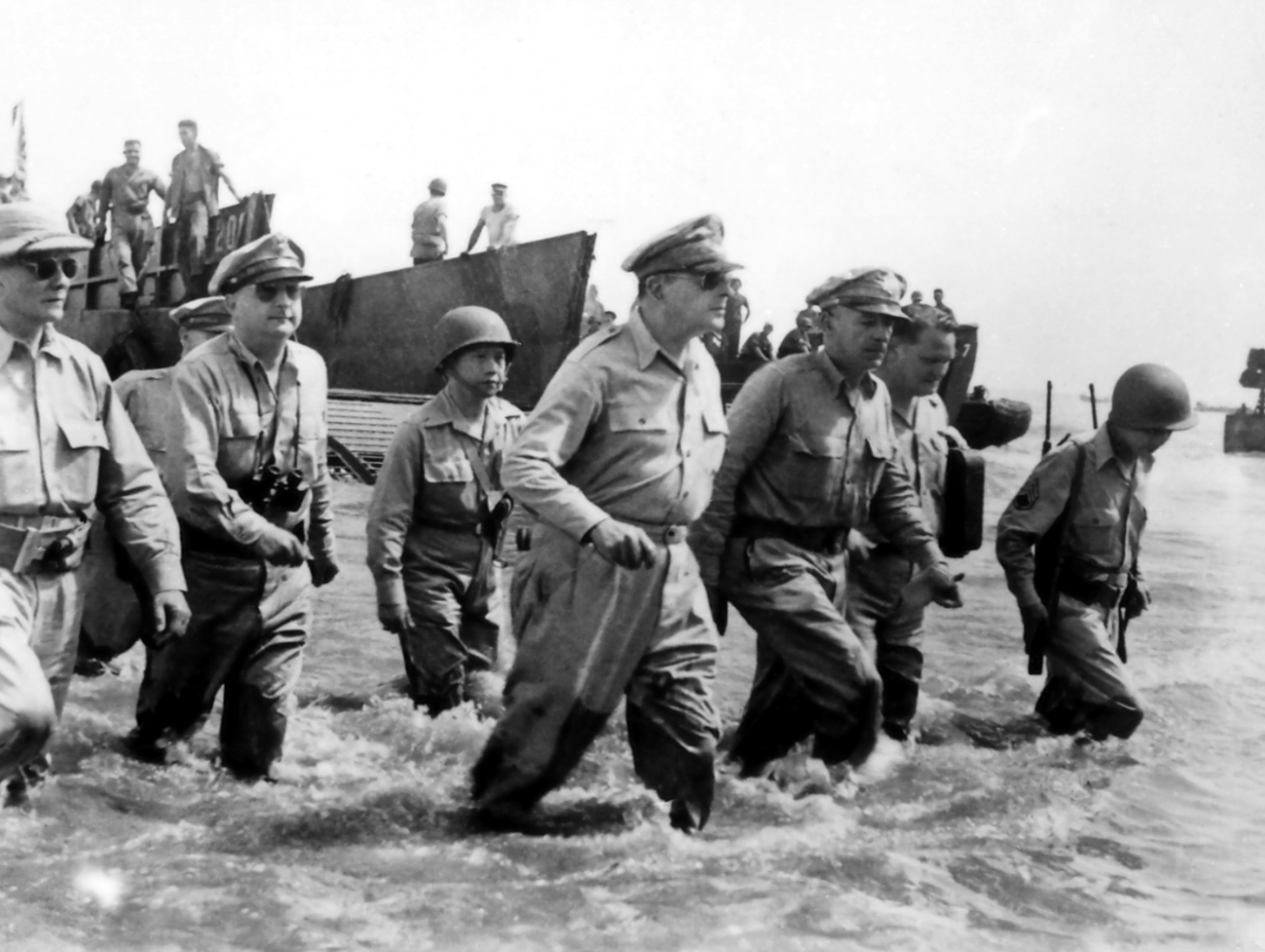 McArthur landing: 2nd shot…just right
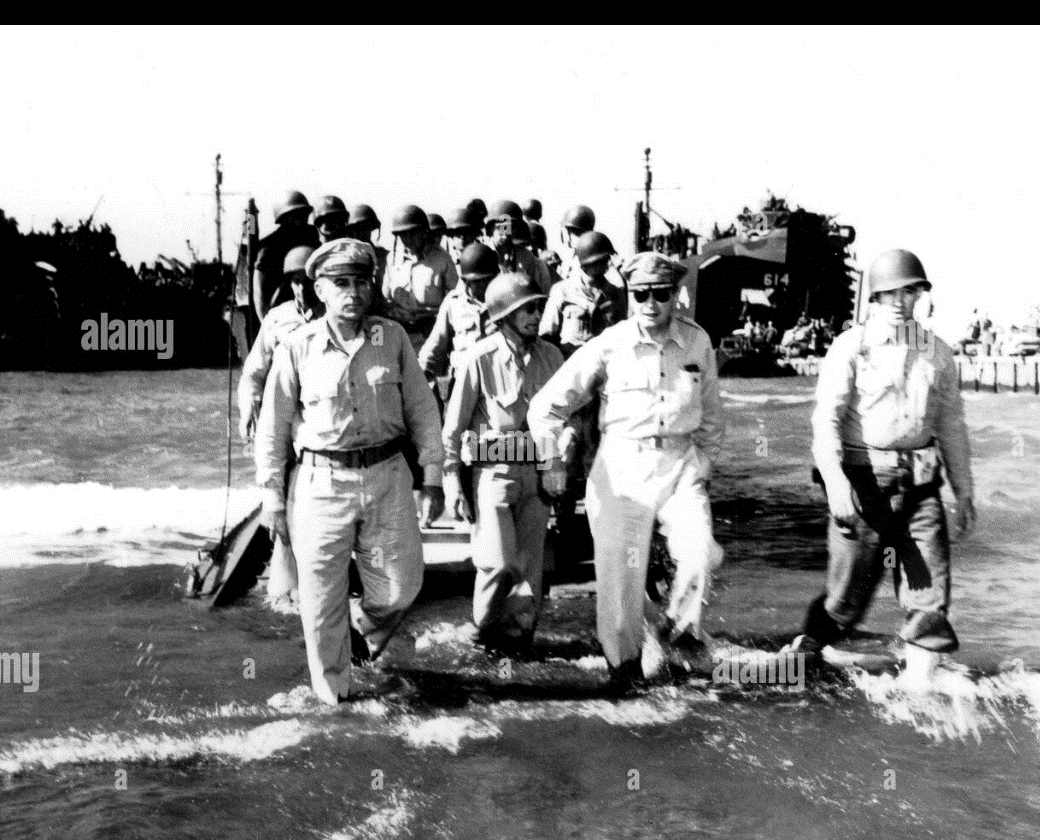 US landing on Philippines (Leyte peninsular)
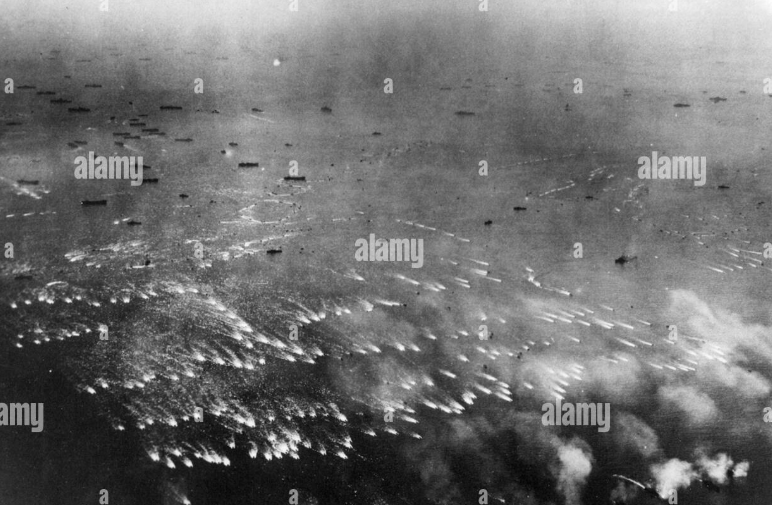 US army mass tank support..”mechanised” attack progress…overwhelming artillery, air support
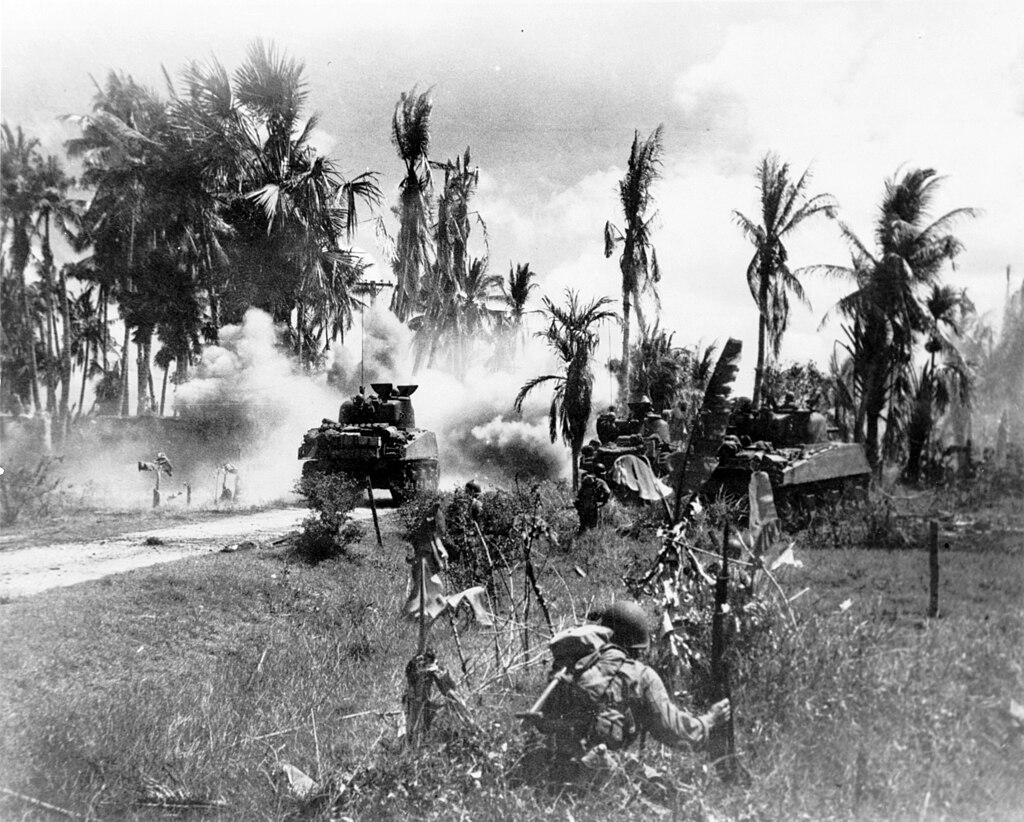 Japanese response to loss of Philippines
Existential threat to Japan

Order remains of navy on suicide attack
1 large + 5 light carriers + 7 battleships….67 ships (vs 300 US)

The idea
Lure main US fleet to destroy Japanese carrier fleet
Sneak attack by battleships to annihilate US landing craft
Battle of Leyte Gulf
1
Plan “works”…US detect & attack Japanese decoy fleet
…remove escorts from carrier
And landing fleet
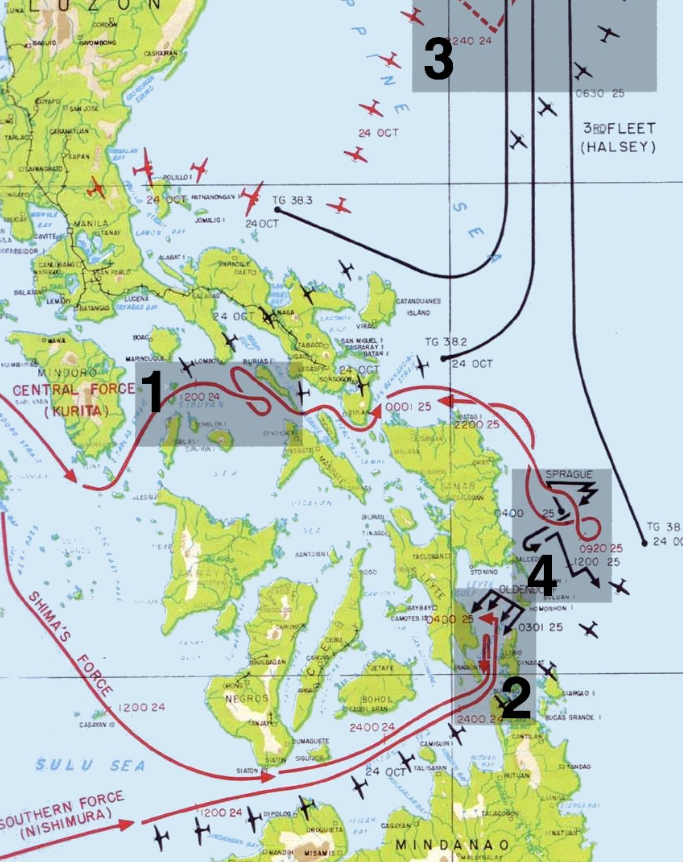 2
1
Japanese battle fleet and
Southern Force approaches
undetected
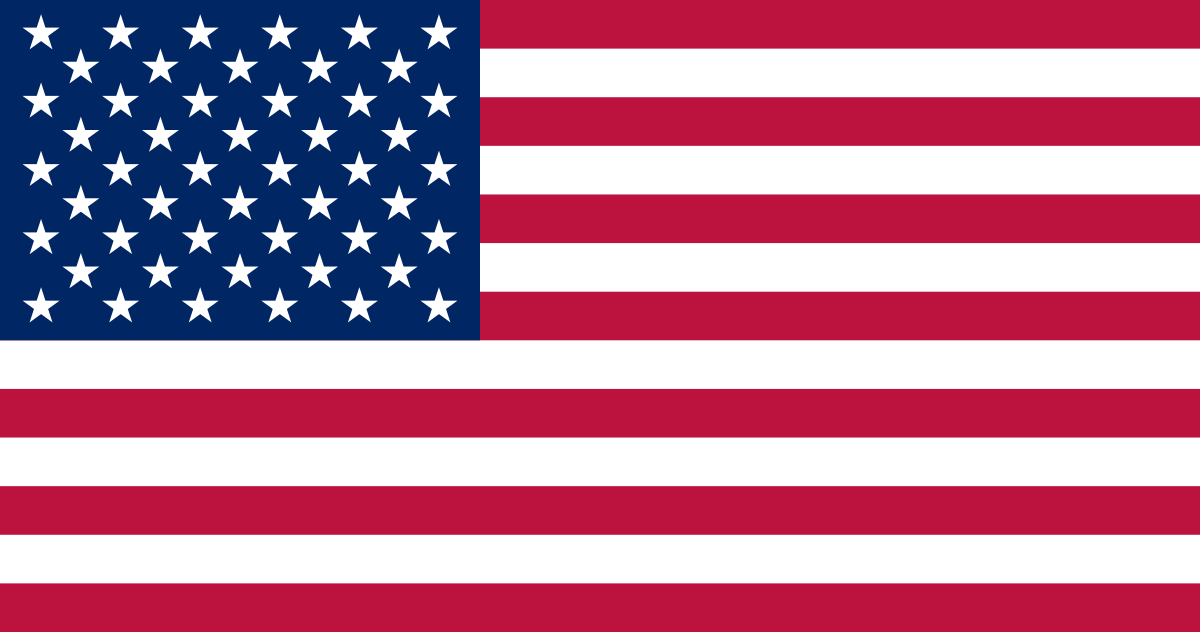 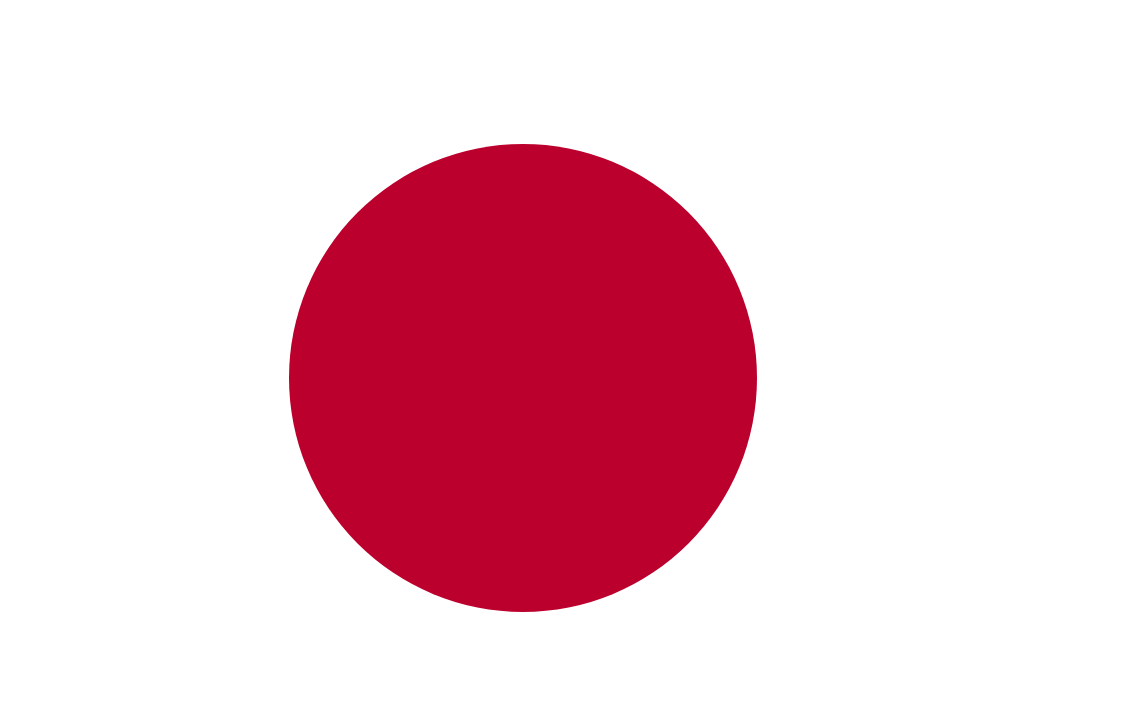 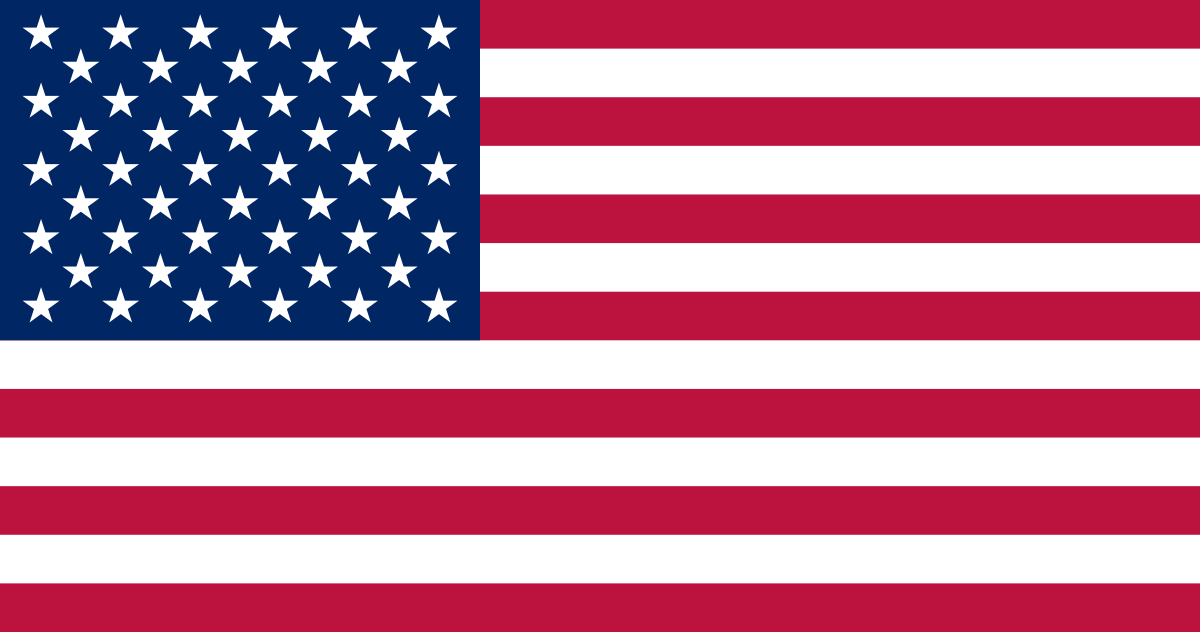 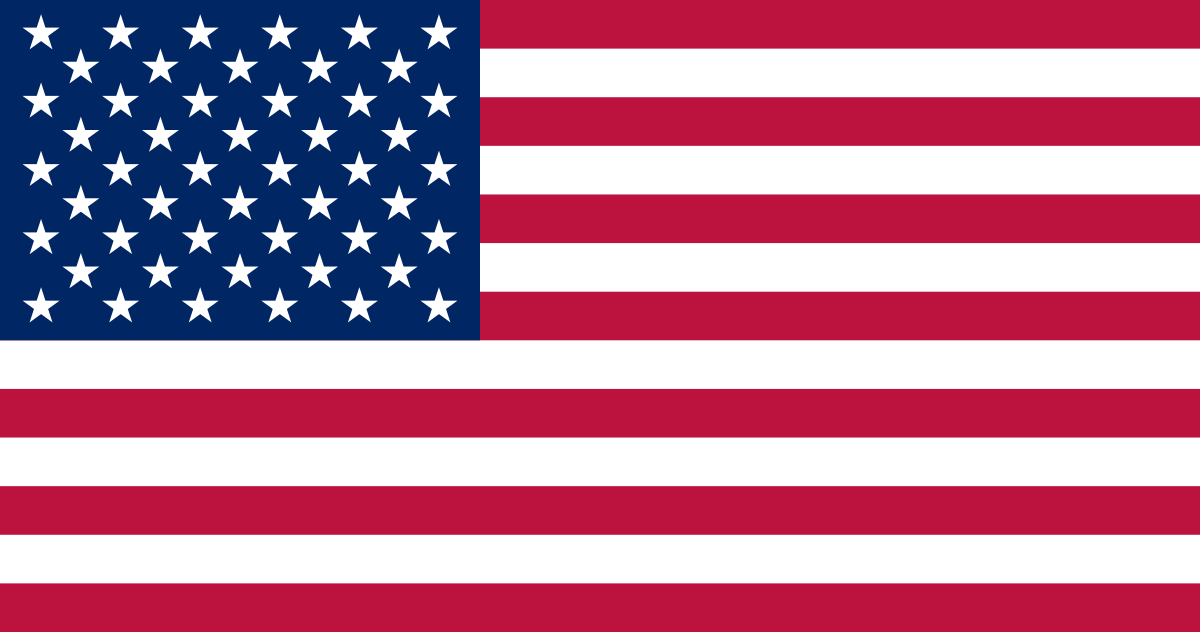 ….It appeared Japan
About to have its own “10 minutes”…only screen of 8 destroyers defend carriers
Vs battleships & cruisers
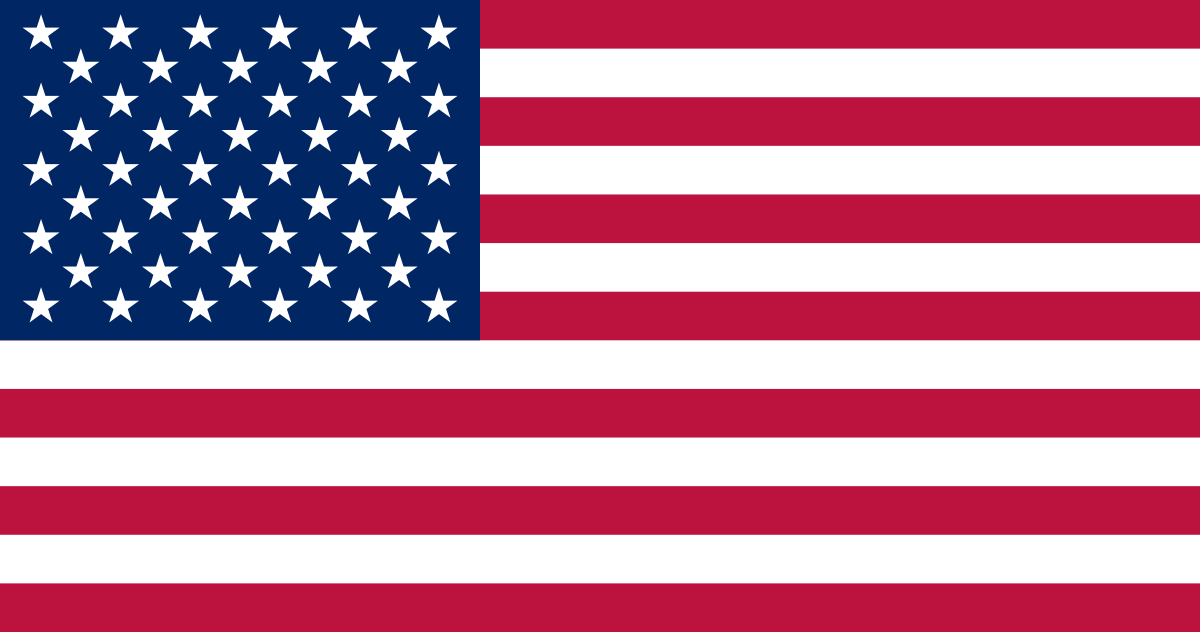 2
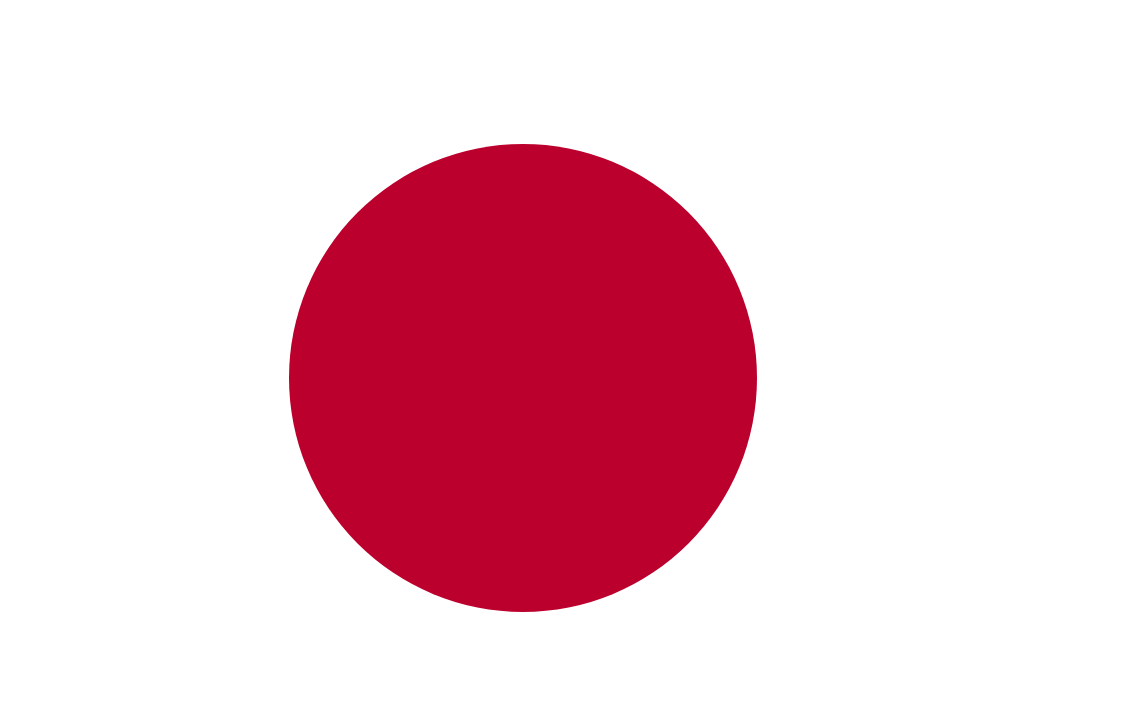 Japanese battleships firing at US carriers…….carriers race to launch planes before getting sunk
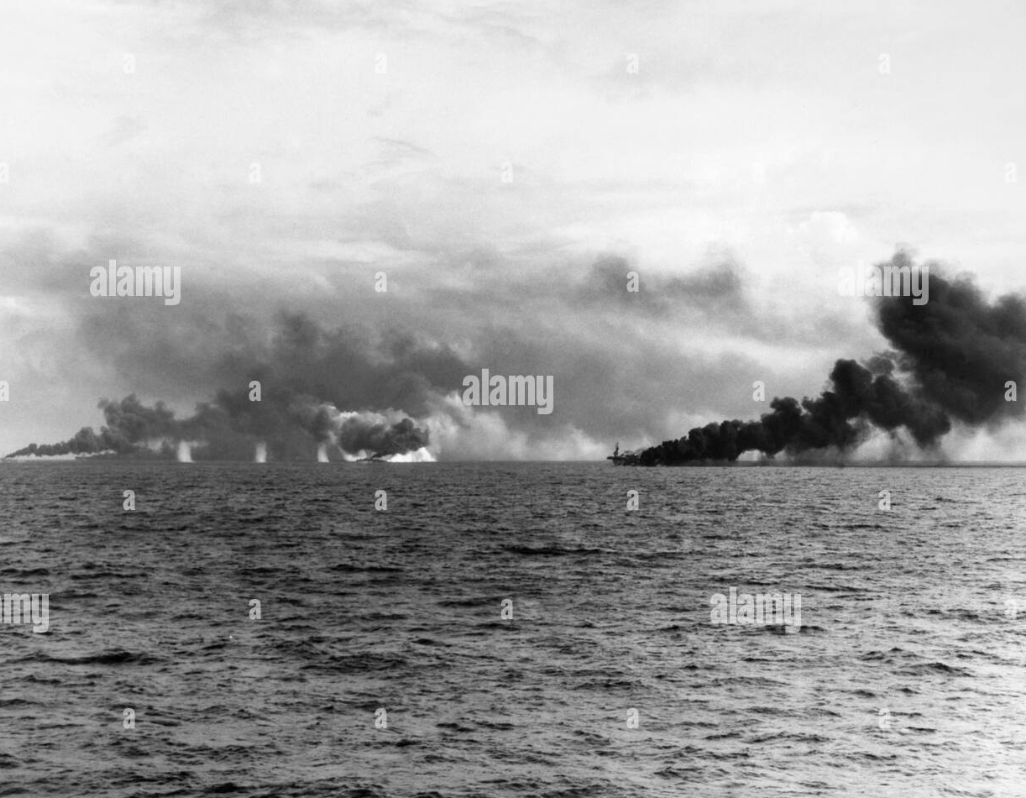 Launching aircraft while under attack
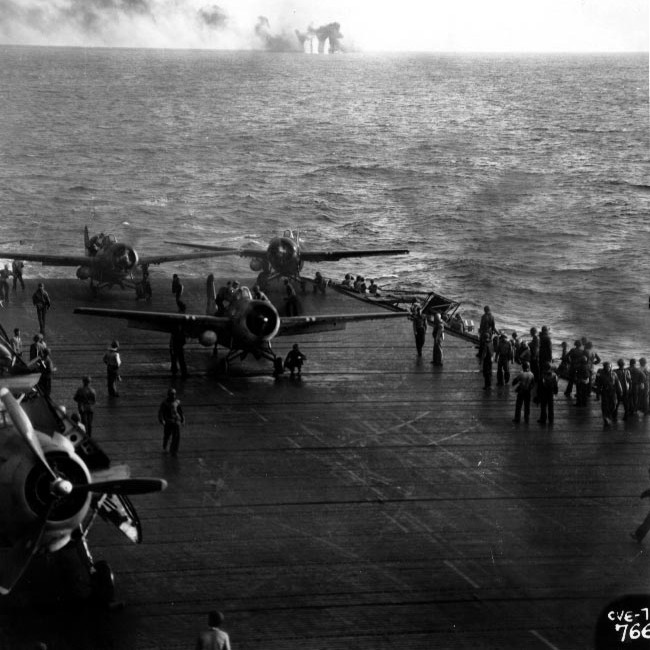 2 US escort carrier sunk by battleships…8 Us destroyers made headlong torpedo attack…create mayhem…sink Japanese cruiser. Japanese panic/ withdraw….battle fleet virtually wiped out as planes from main US carrier aircraft arrive ..
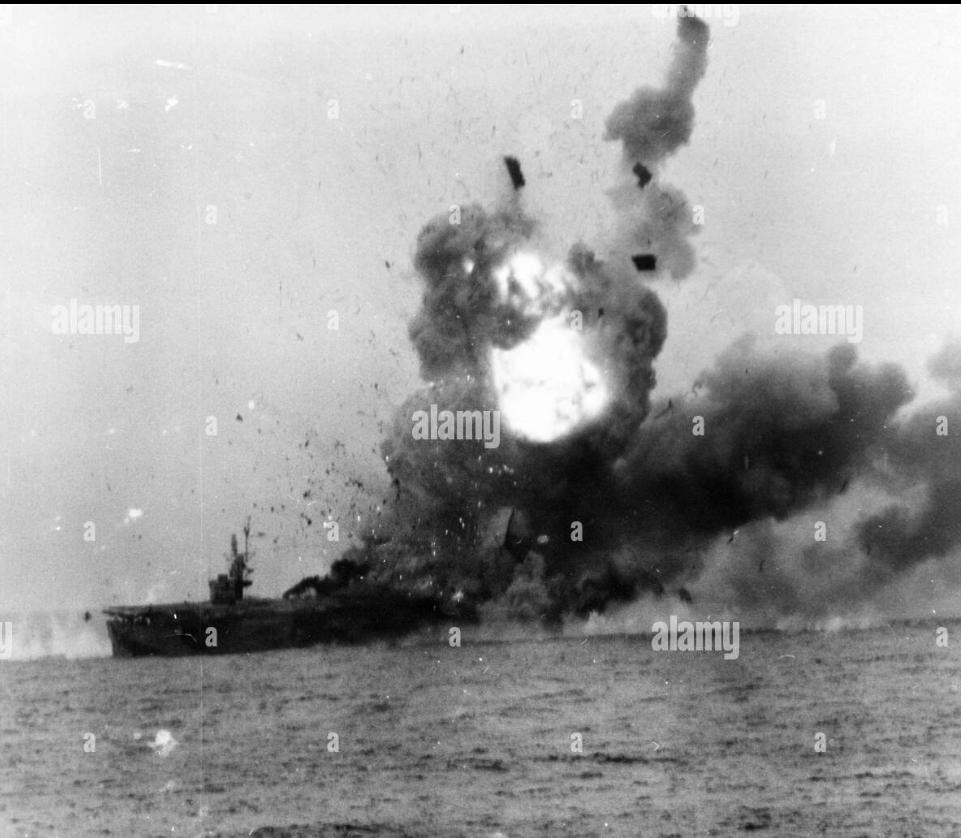 Battle of Leyte Gulf Aftermath
Japanese Navy destroyed
4 carriers, 3 battleships, 10 cruisers, 9 destroyers sunk..300 planes
US losses 3 carriers, 3 destroyers 250 planes
4 carriers, 3 battleships, 10 cruisers, 9 destroyers sunk..300 planes
US losses: 3 carriers, 3 destroyers and 250 planes

The way to invade Japan is open/ bombing campaign begins
The only solution for Japan 
 Kamikaze (suicide bombers) and “secret weapons”
Pacific Endgame
War in the Pacific January 1945
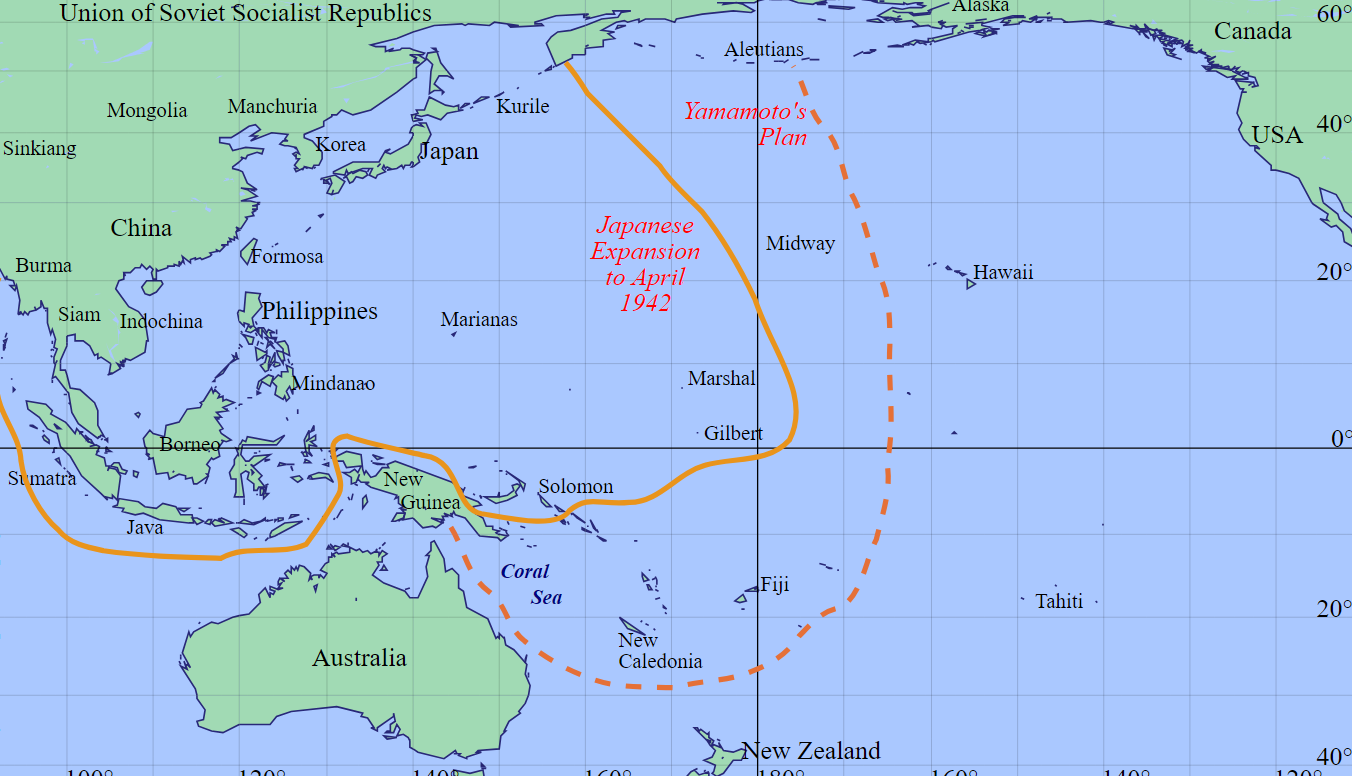 Japanese attack
Vs Nationalist& CCP
stalled
1
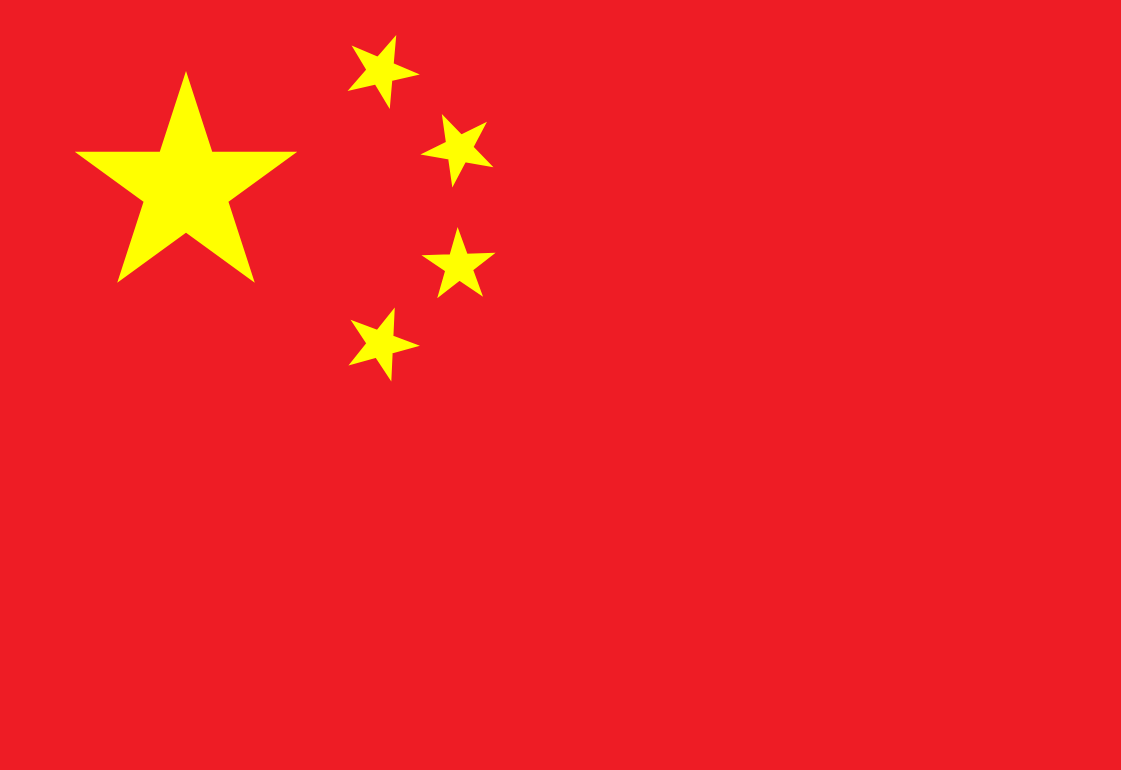 1
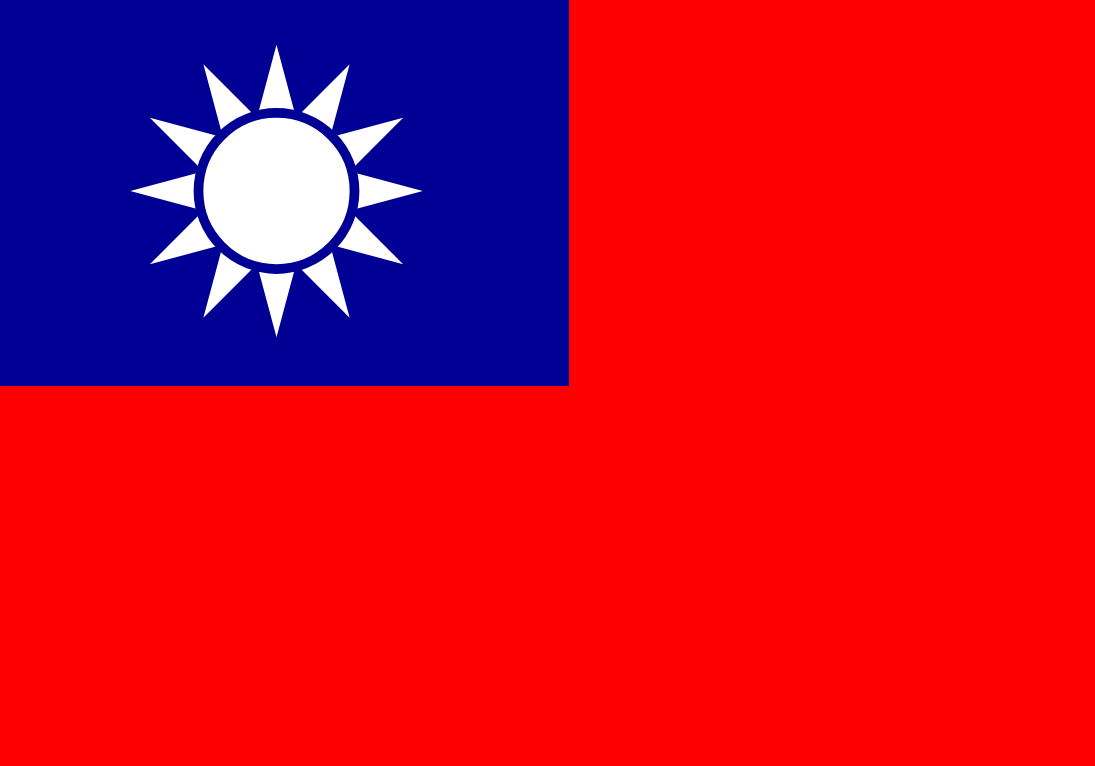 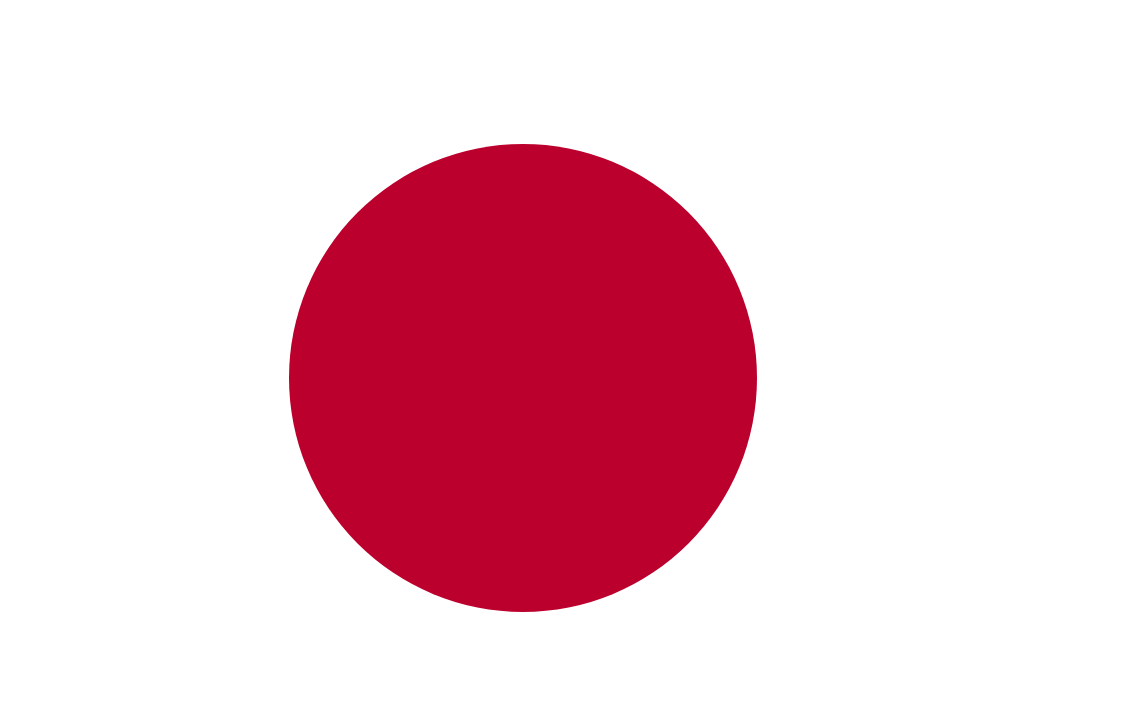 Iwo Jima
Japanese army
In India destroyed
British/Aust advancing
On Malaya
Okinawa
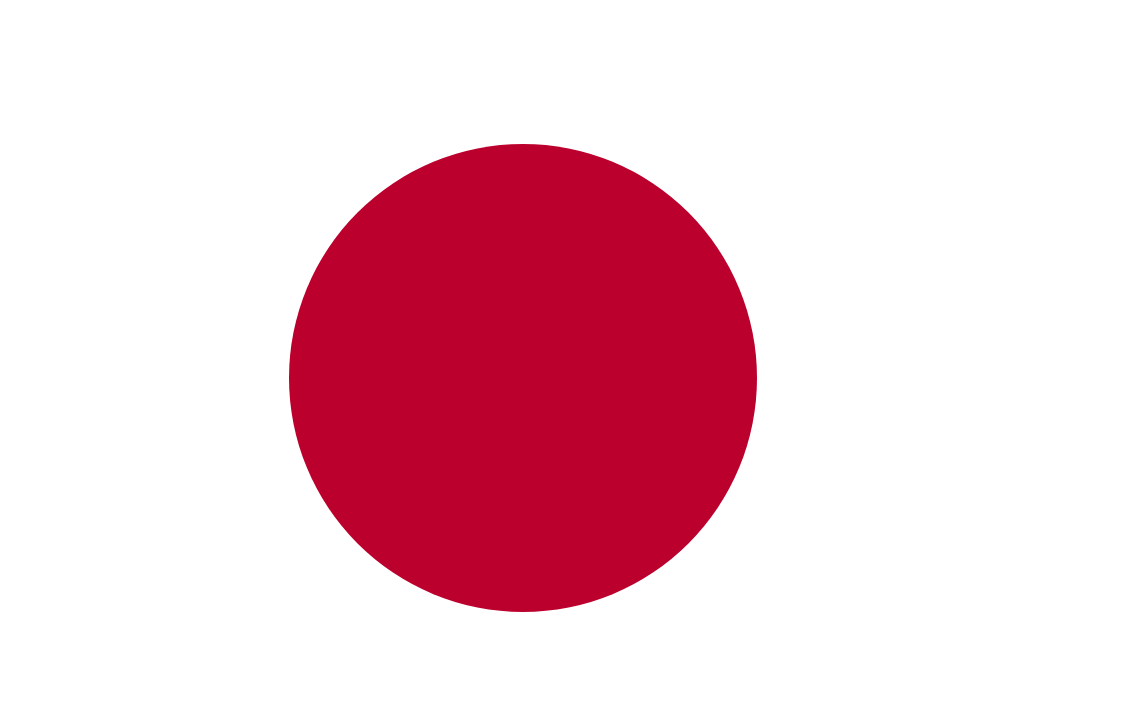 2
2
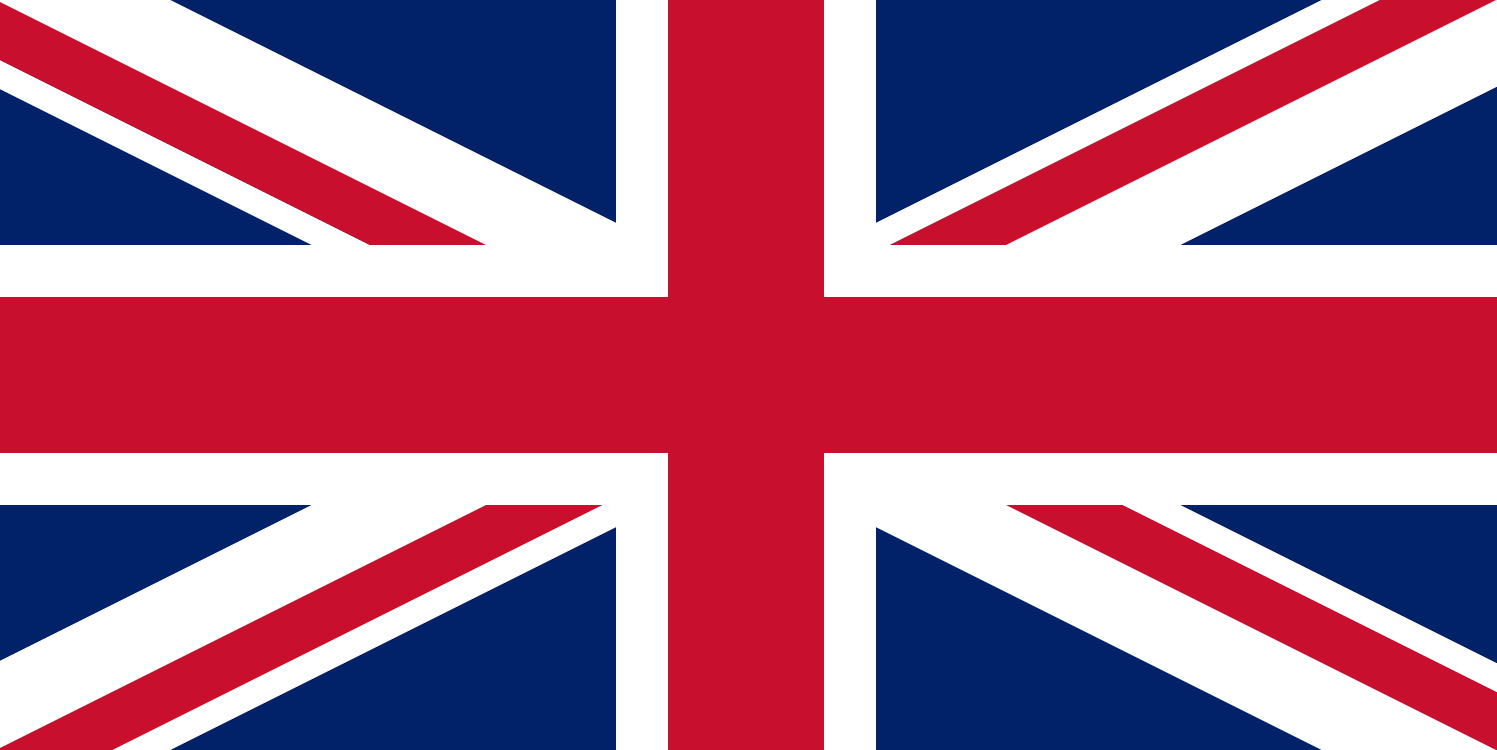 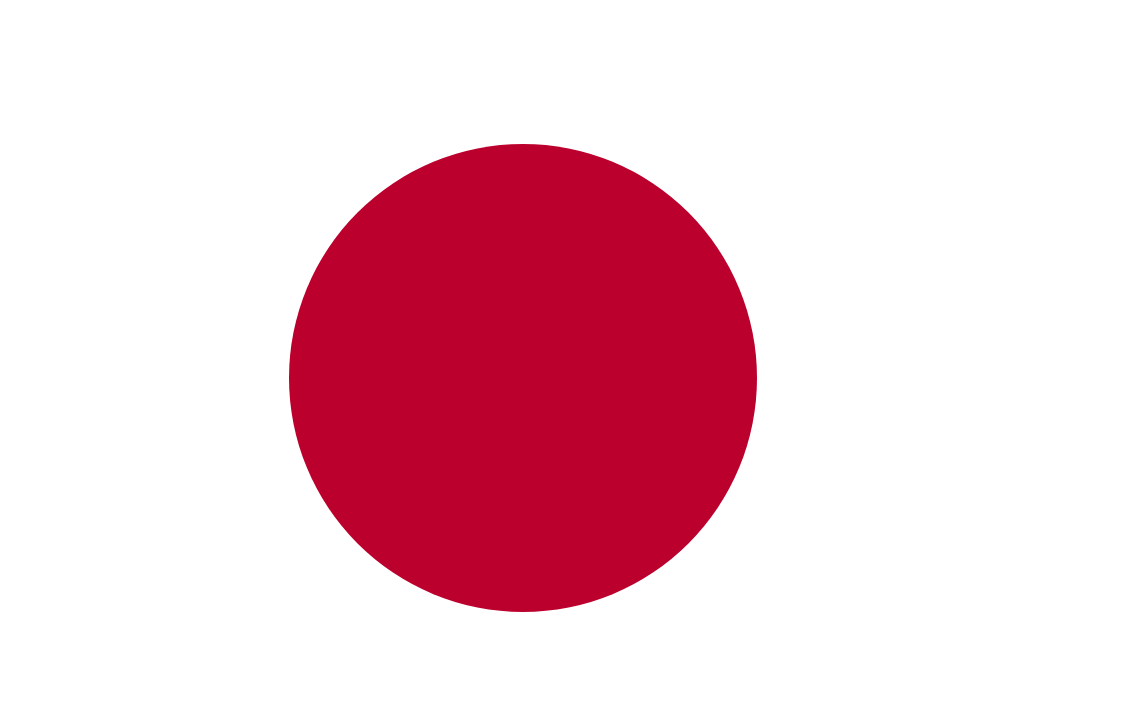 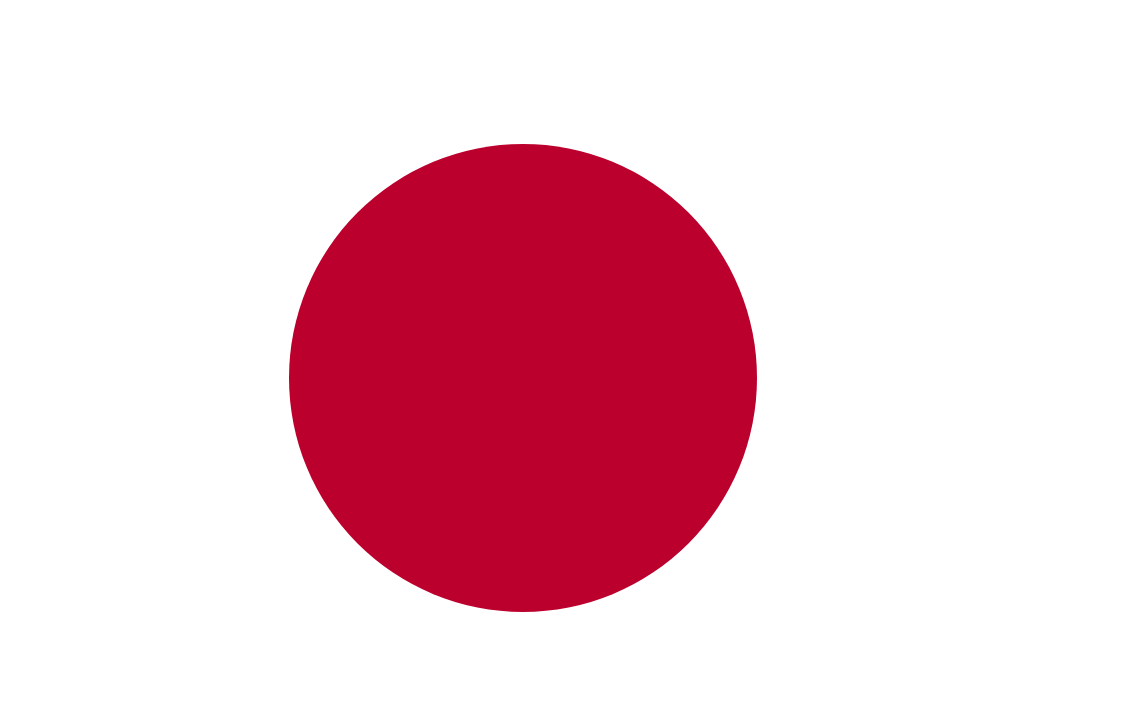 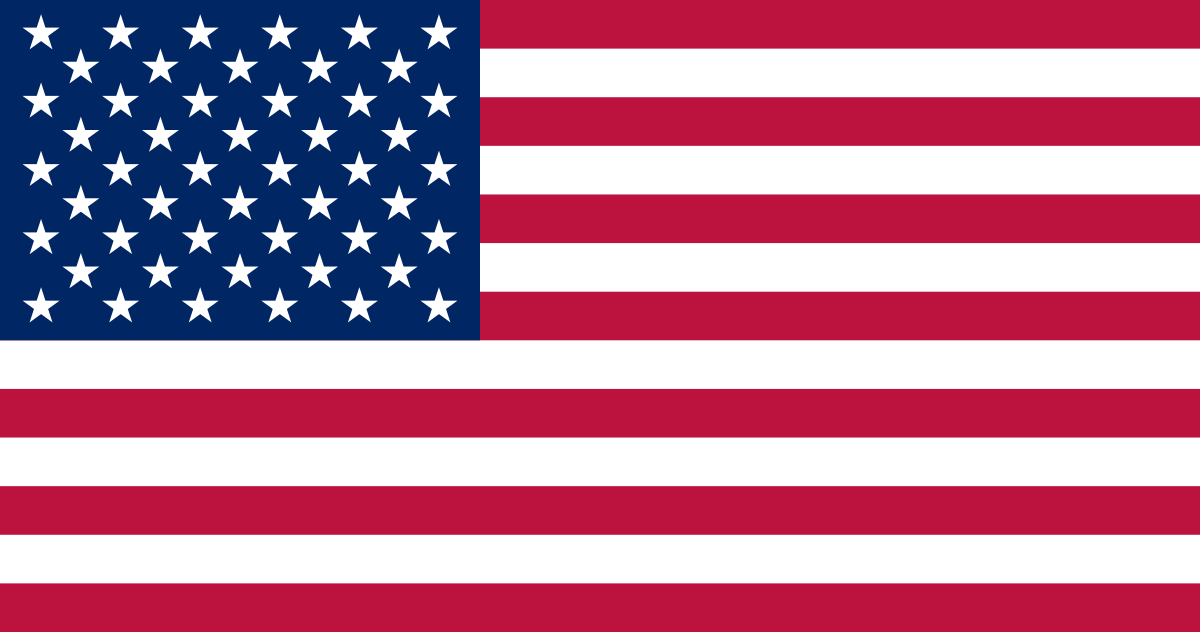 3
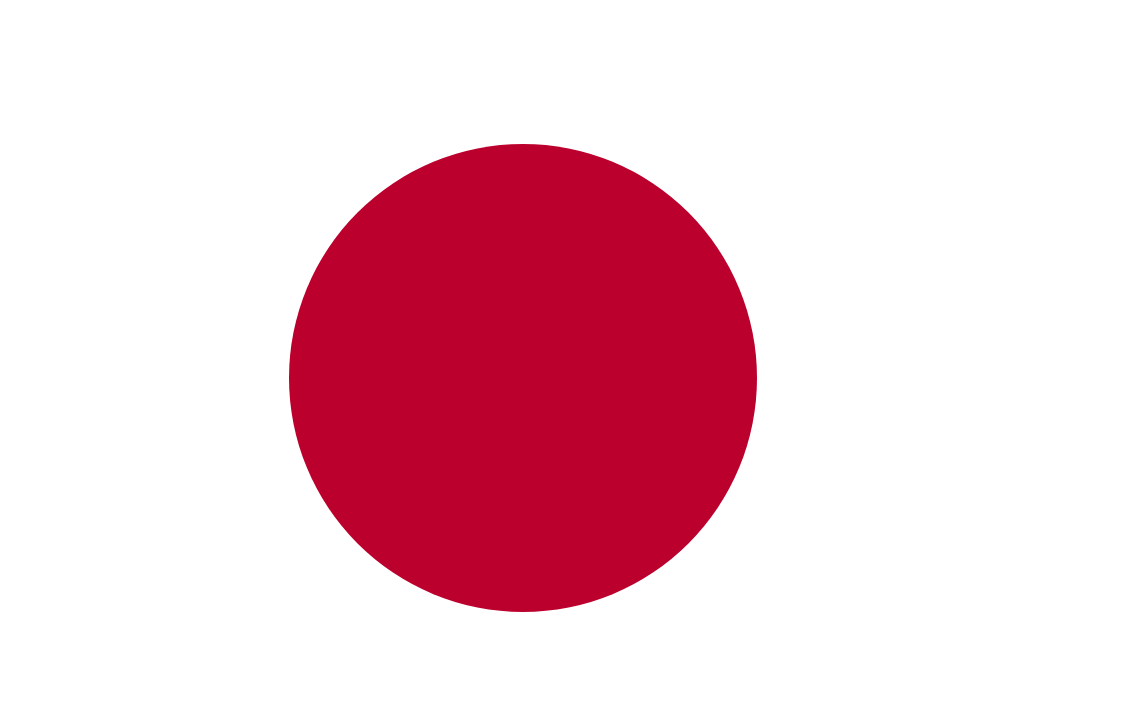 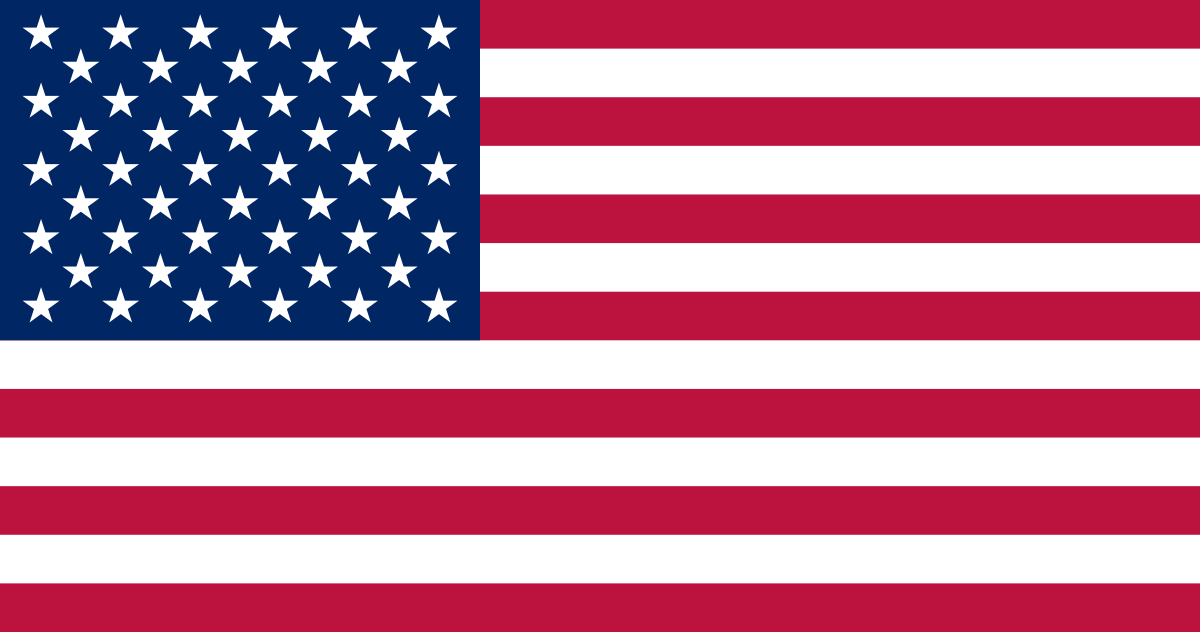 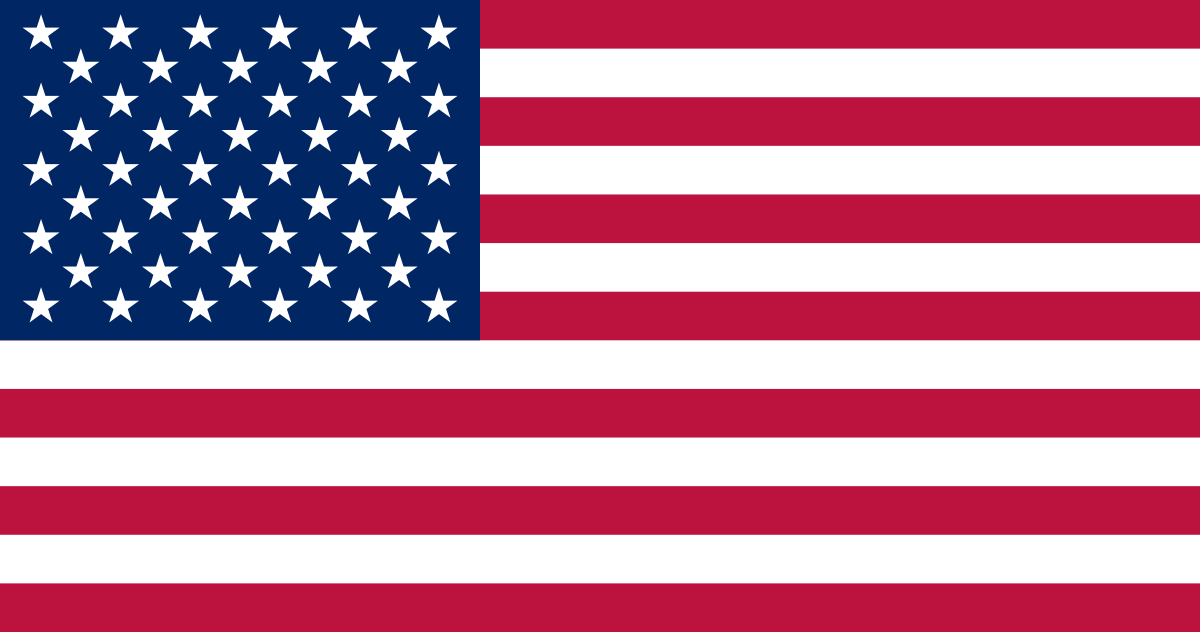 US Tasks forces s
…capture Pacific islands. Target Iwo Jima
…then Okinawa…
…prepare for land invasion
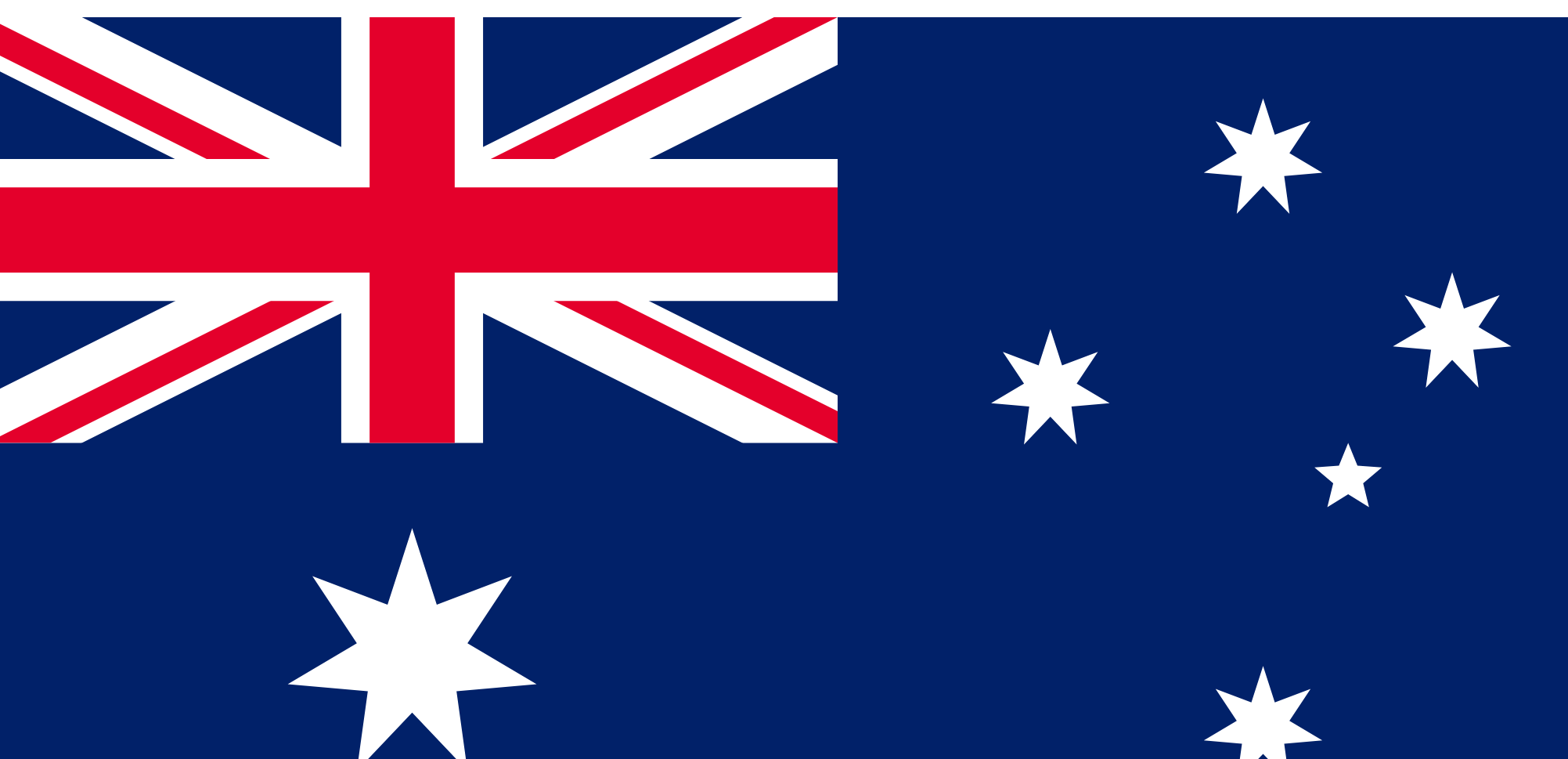 3
Target Iwo JimaLand base for air raids on Japan mainland17 carriers, 10 battleships, 100, marines
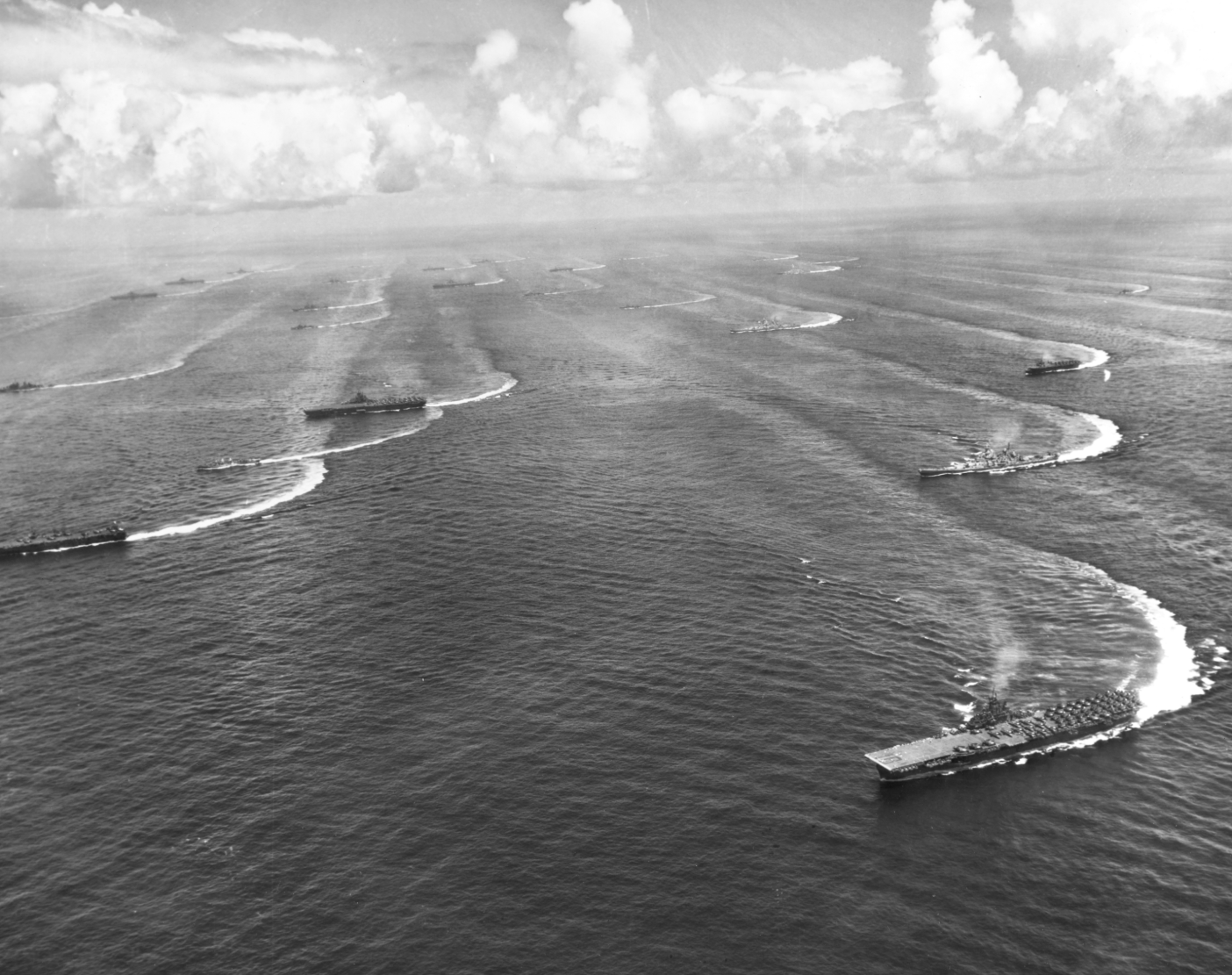 Iwo Jima: 12 sq. mile volcanic island..20,000 Japanese cave complex …Mount Suribachi
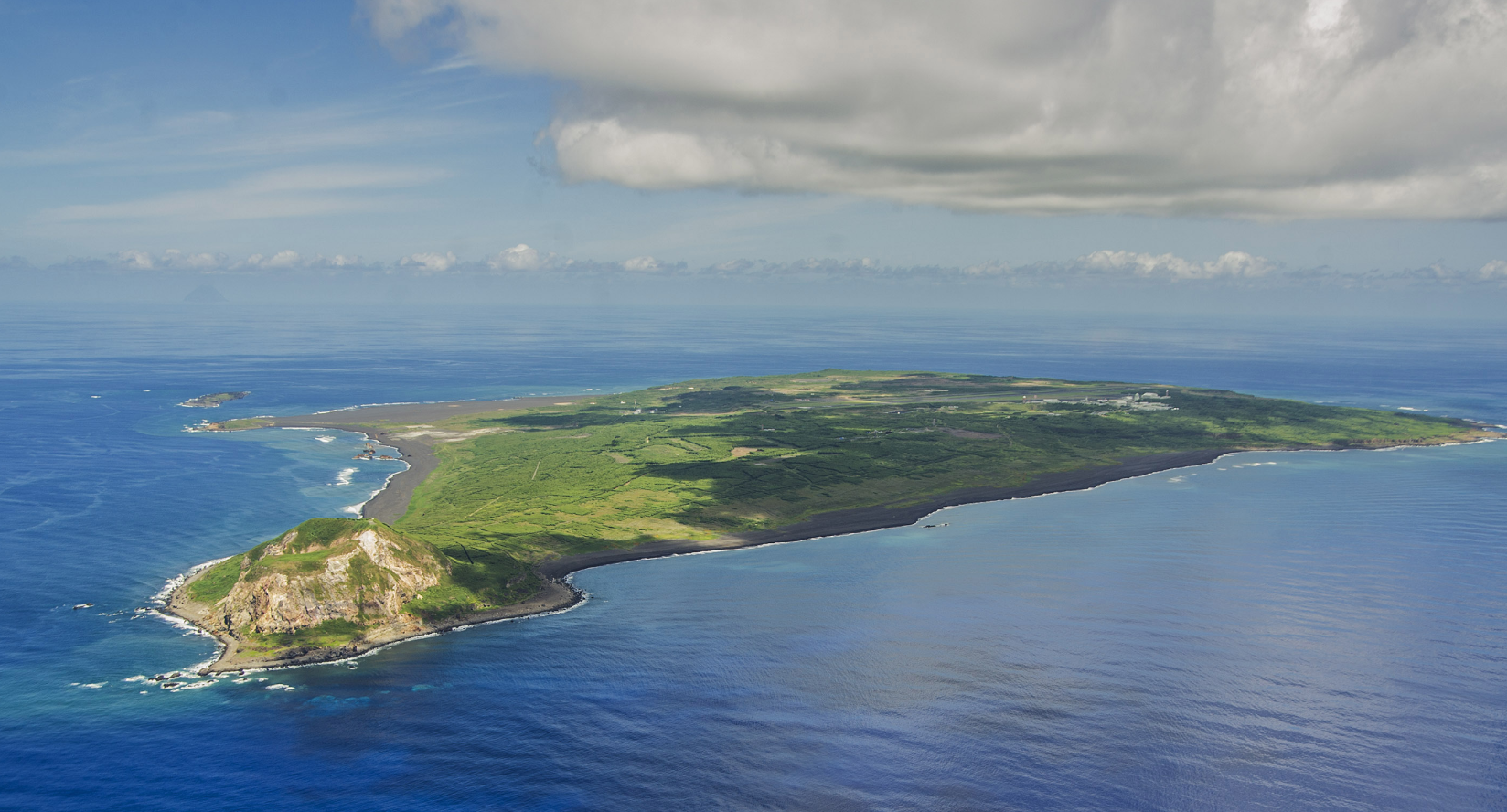 Iwo Jima February – March 1945
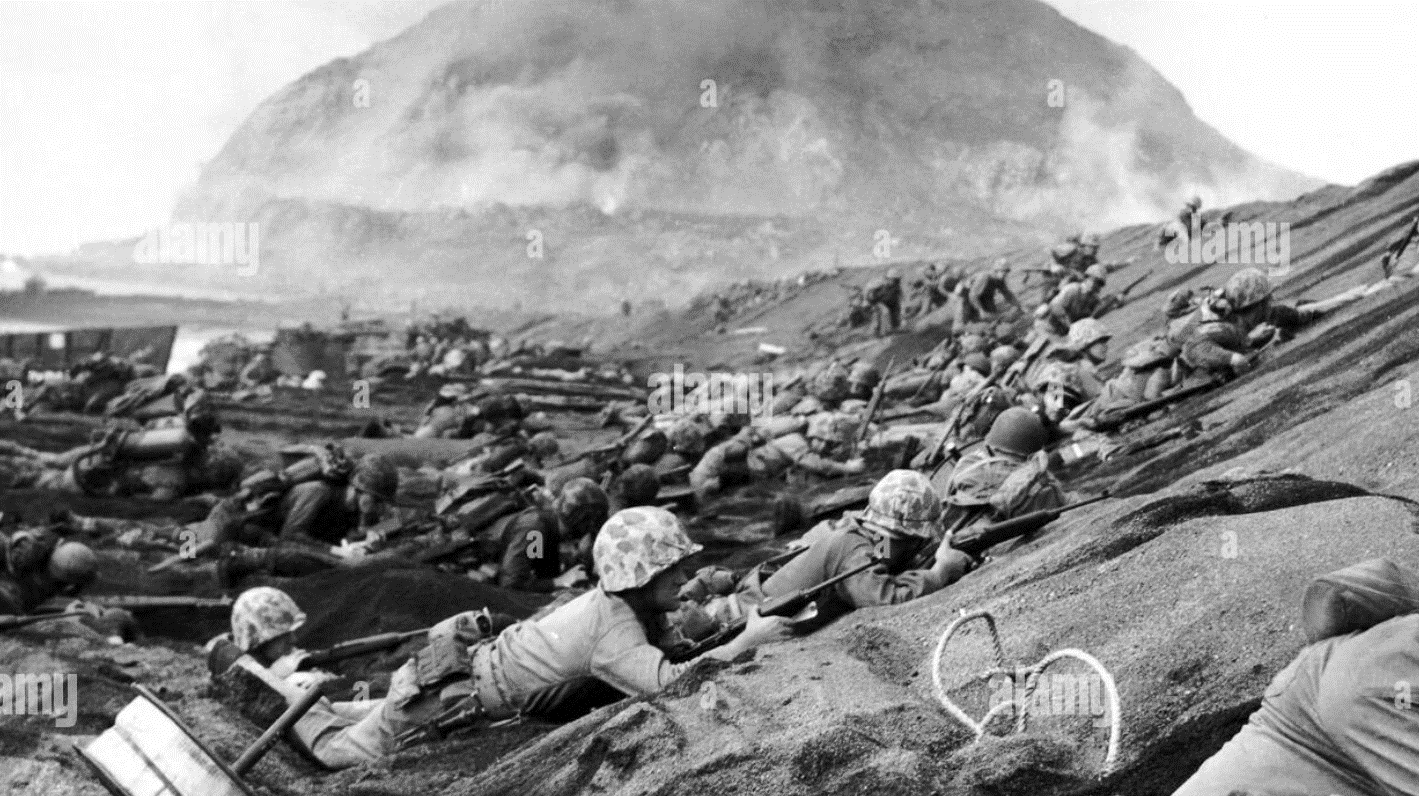 Raising the flag march 1945US lose 7,000 deaths, 19,000 wounded800 out of 20,000 Japanese surrender
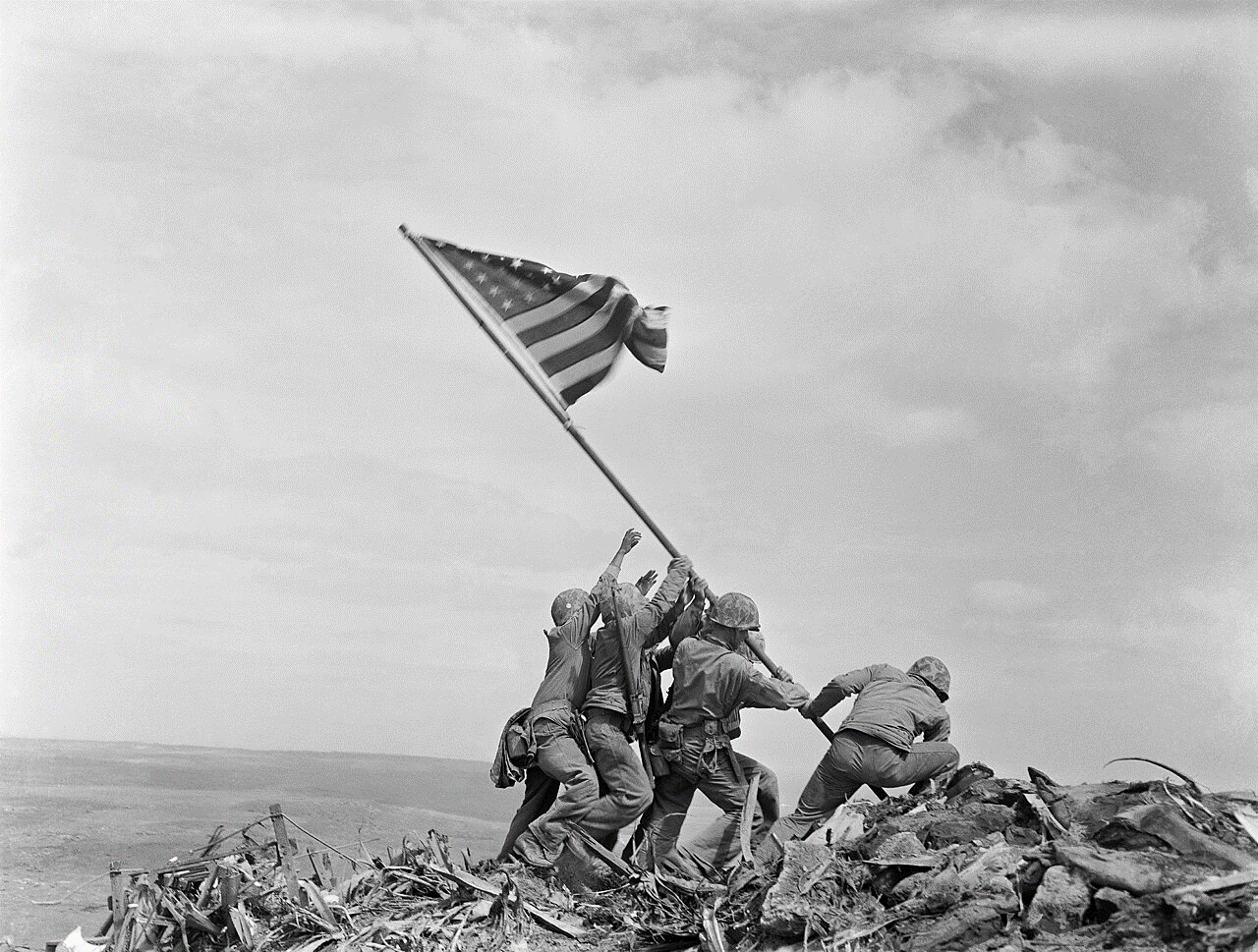